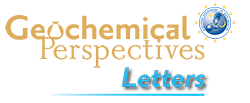 Hudspeth et al.
Properties of molten CaCO3 at high pressure
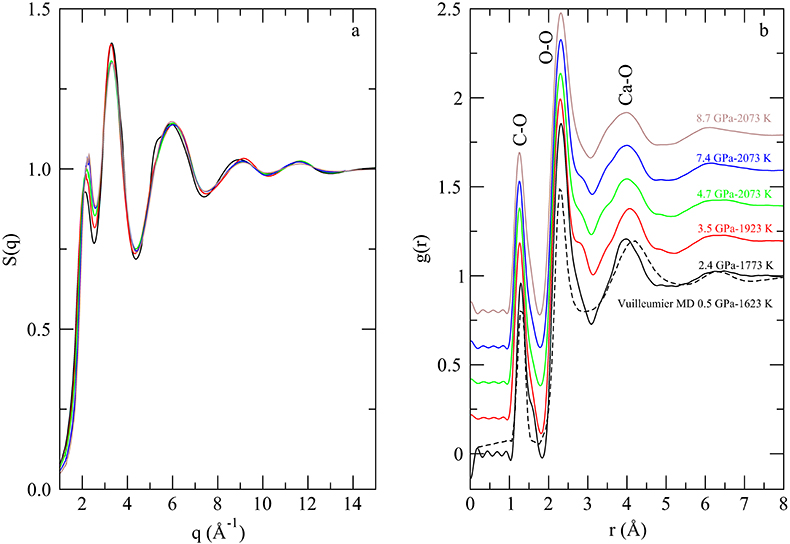 © 2018 The Authors
Published by the European Association of Geochemistry
under Creative Commons License CC BY-NC-ND 4.0
Hudspeth et al. (2018) Geochem. Persp. Let. 7, 17-21 | doi: 10.7185/geochemlet.1813